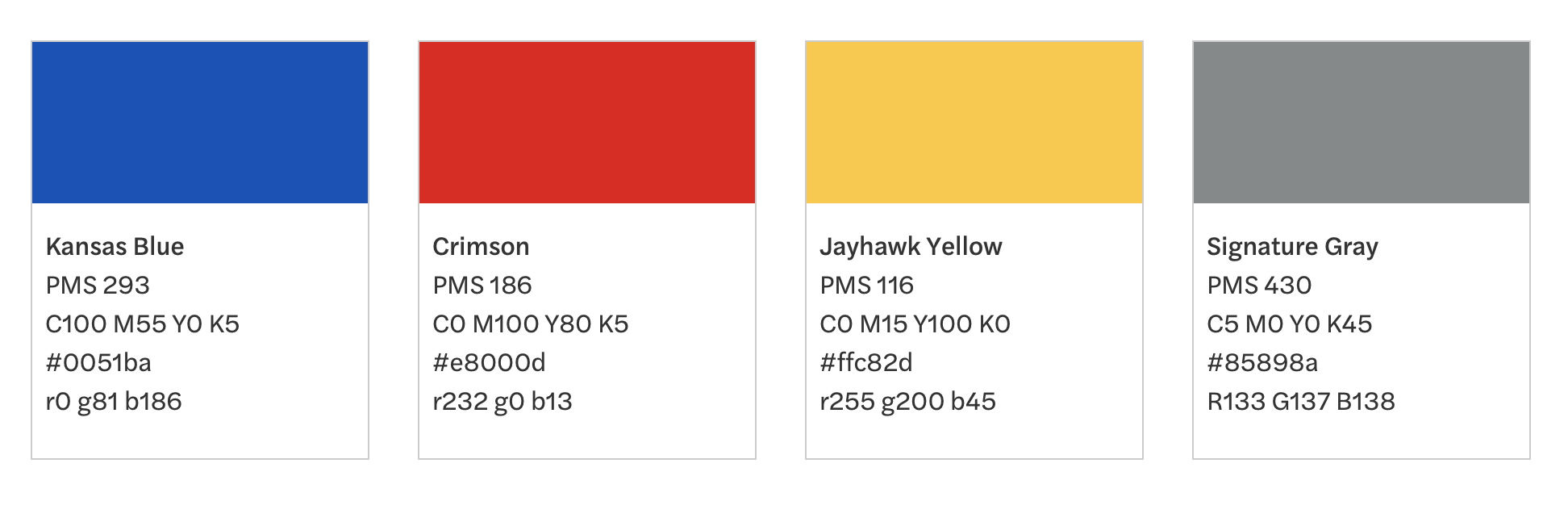 Title 1
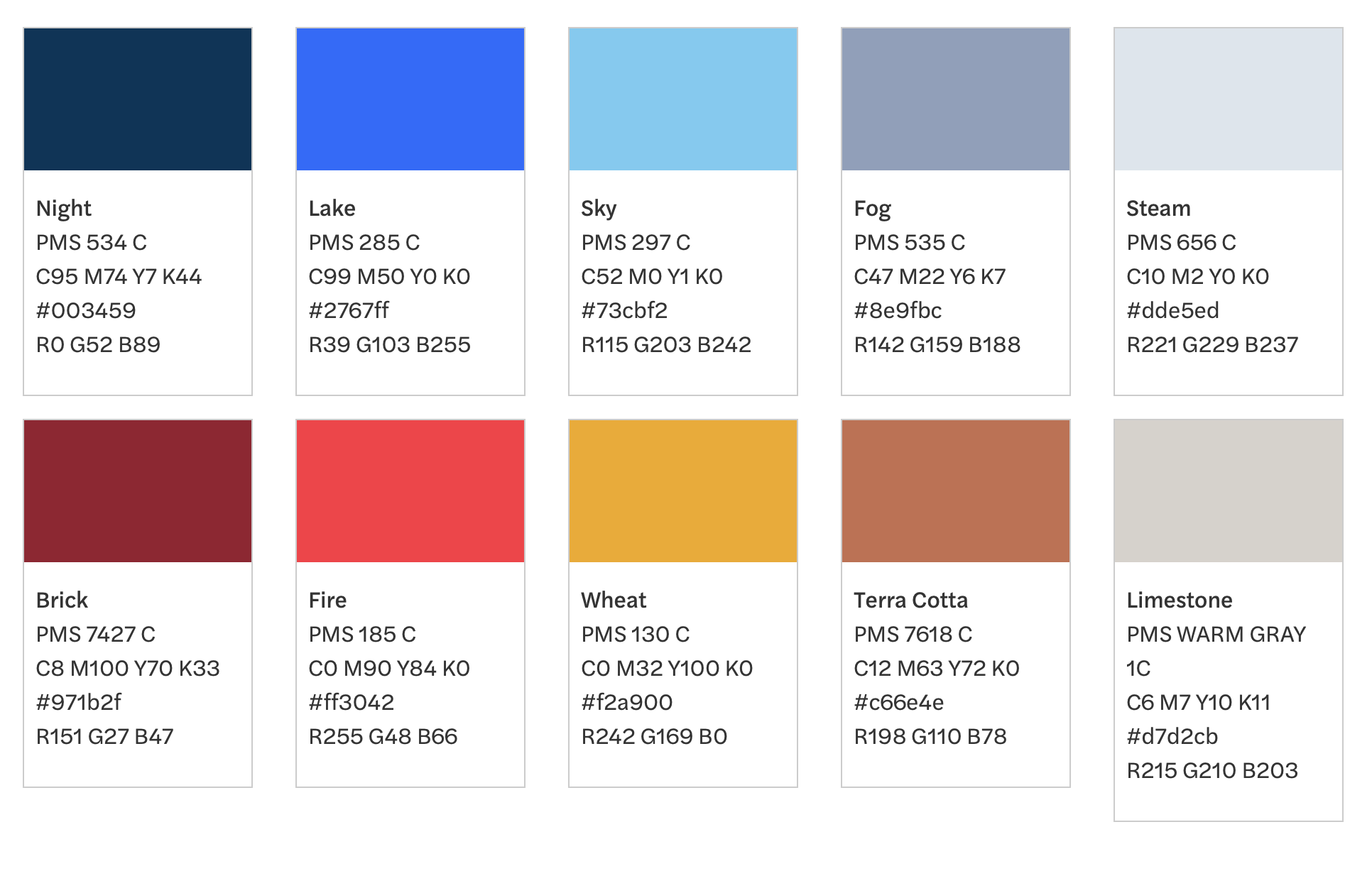 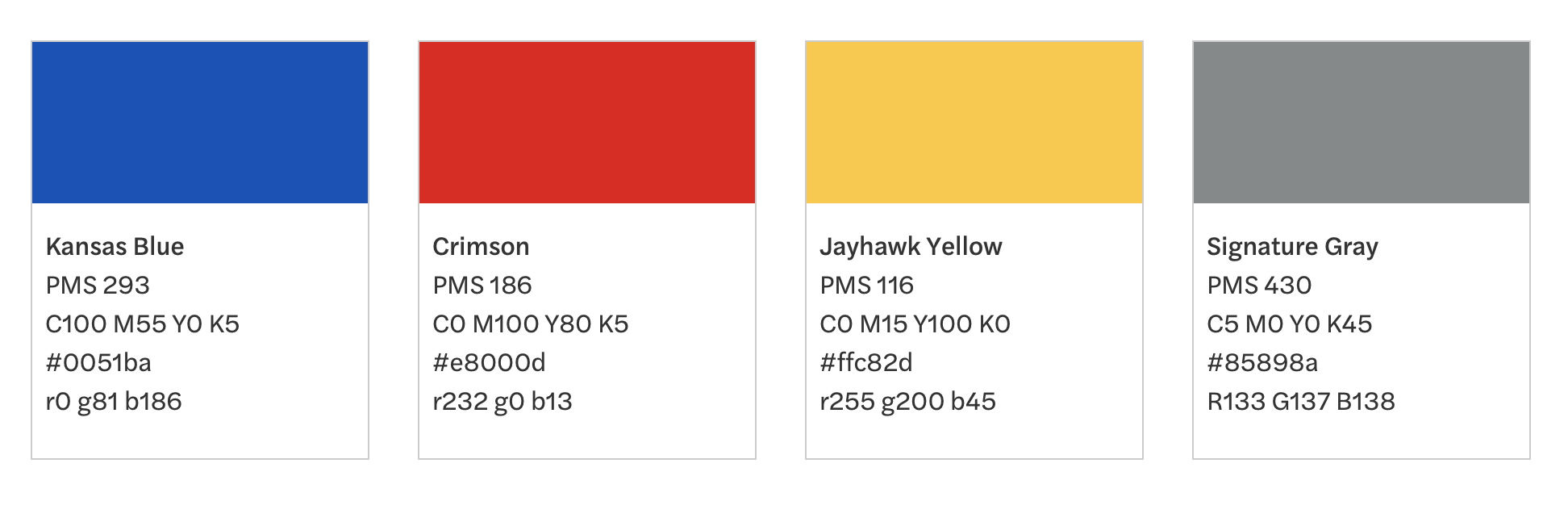 Title 2
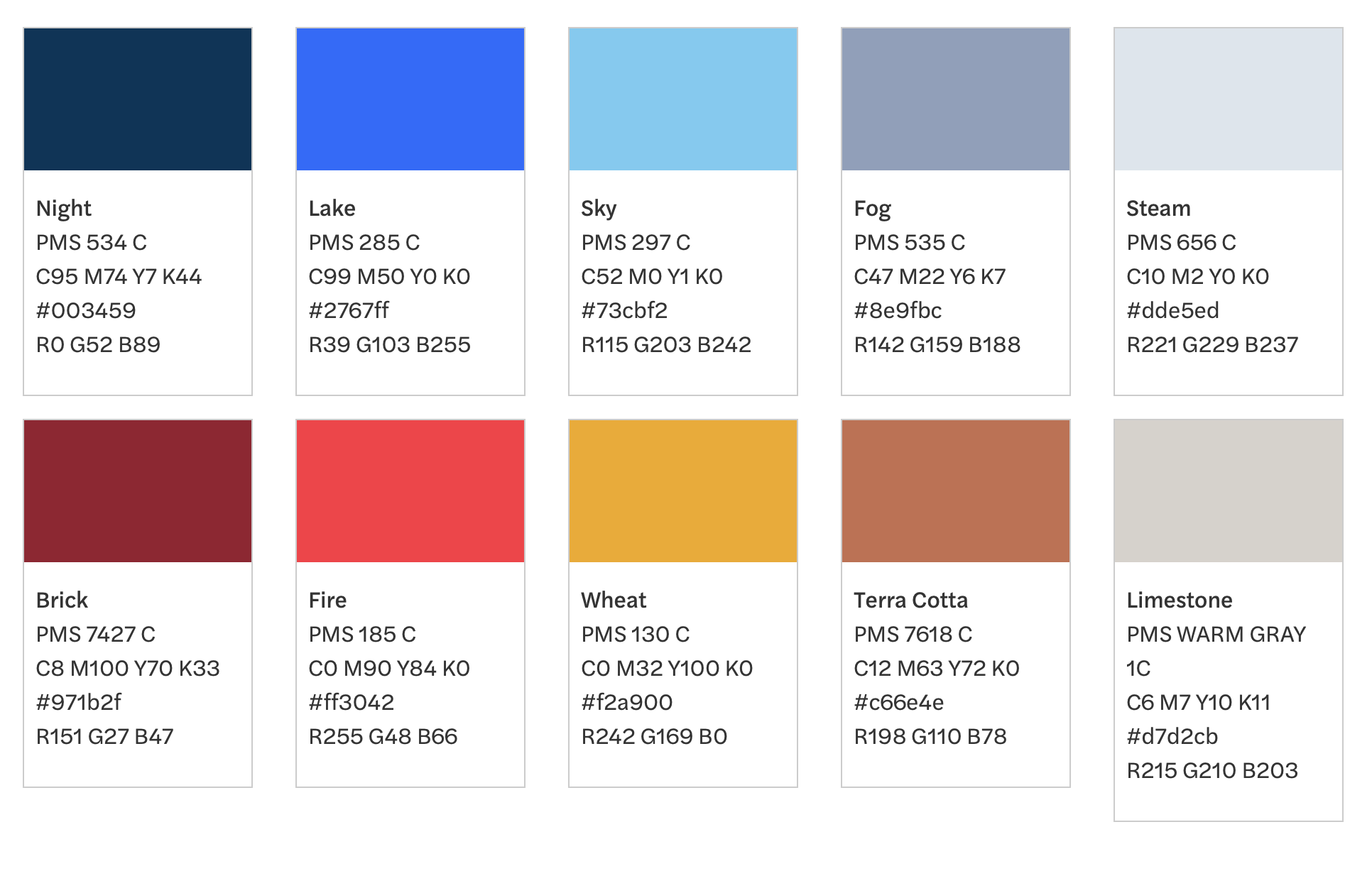 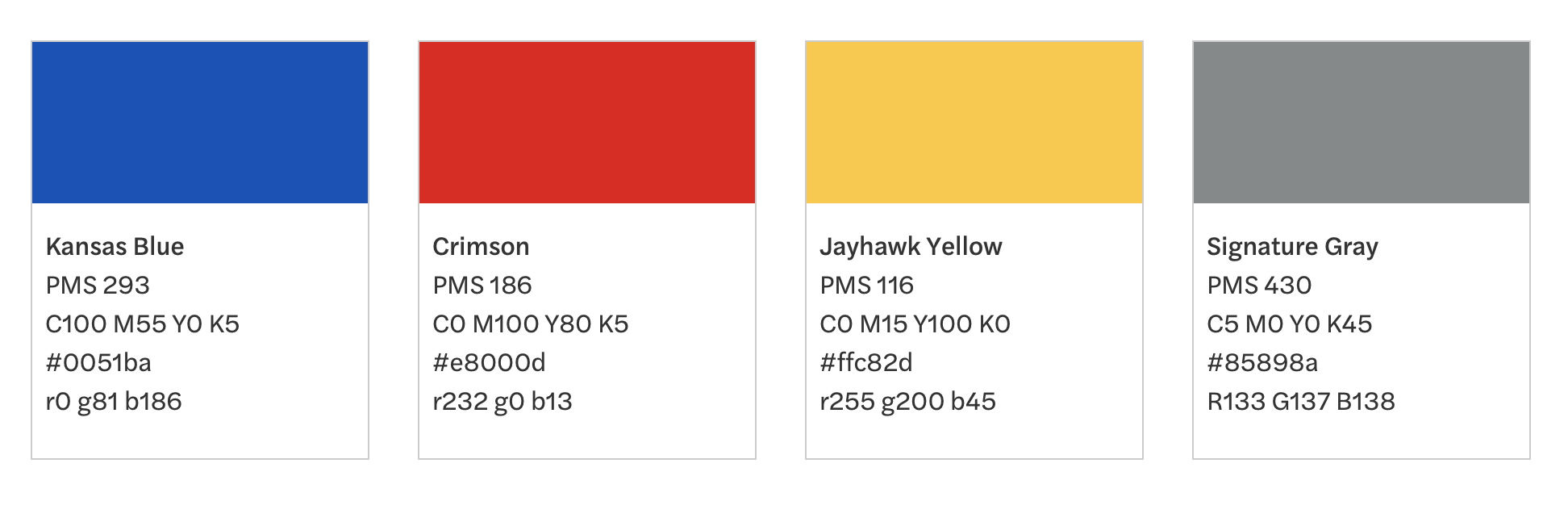 Title 3
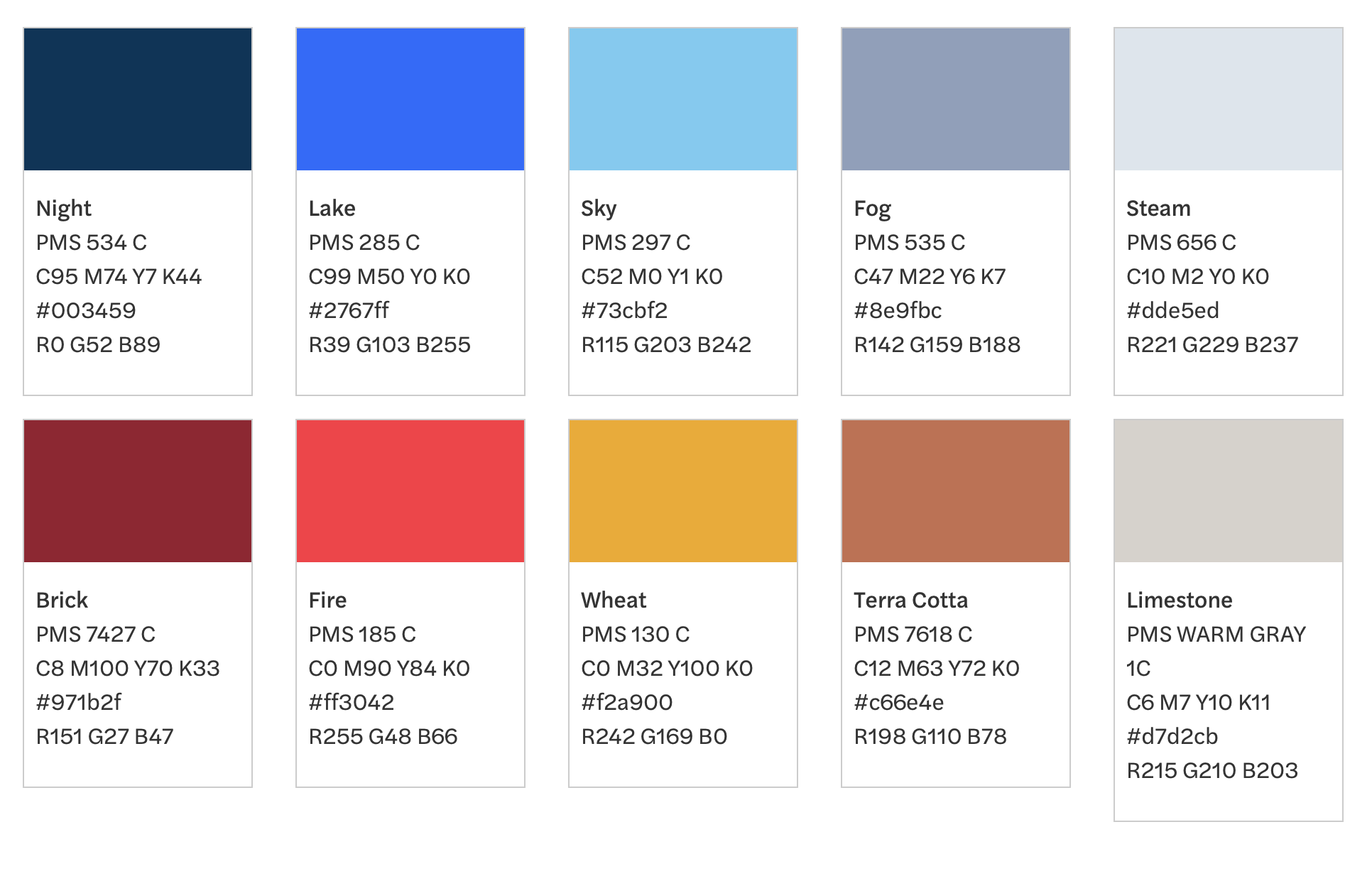 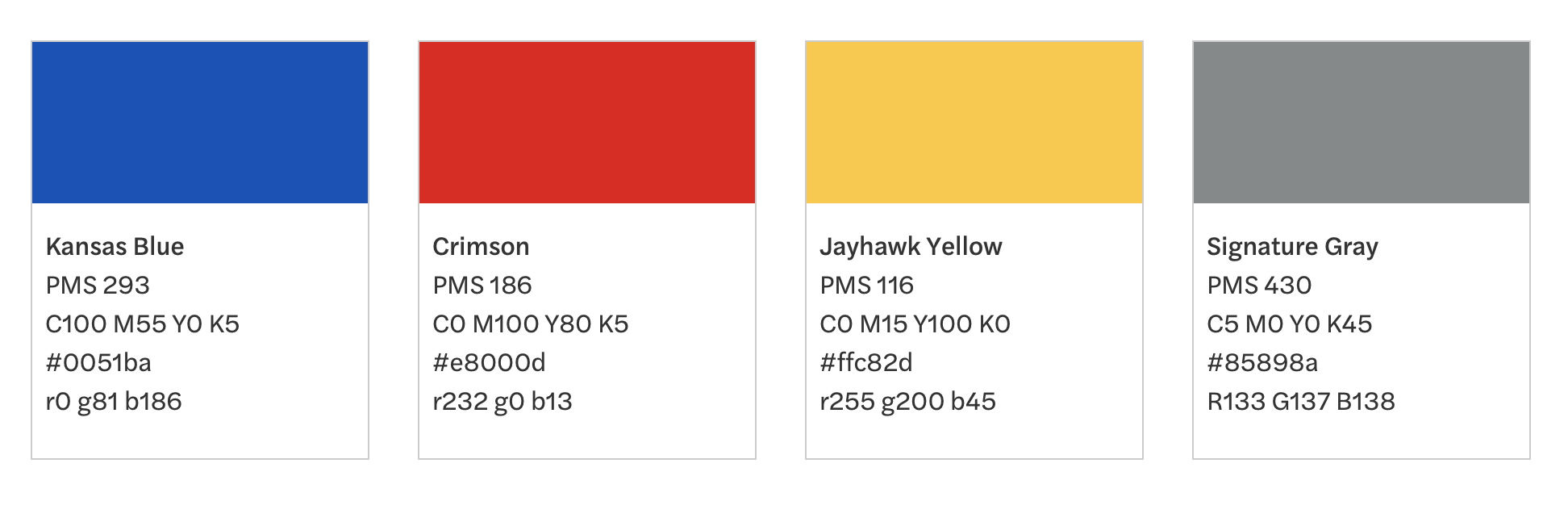 Title 4
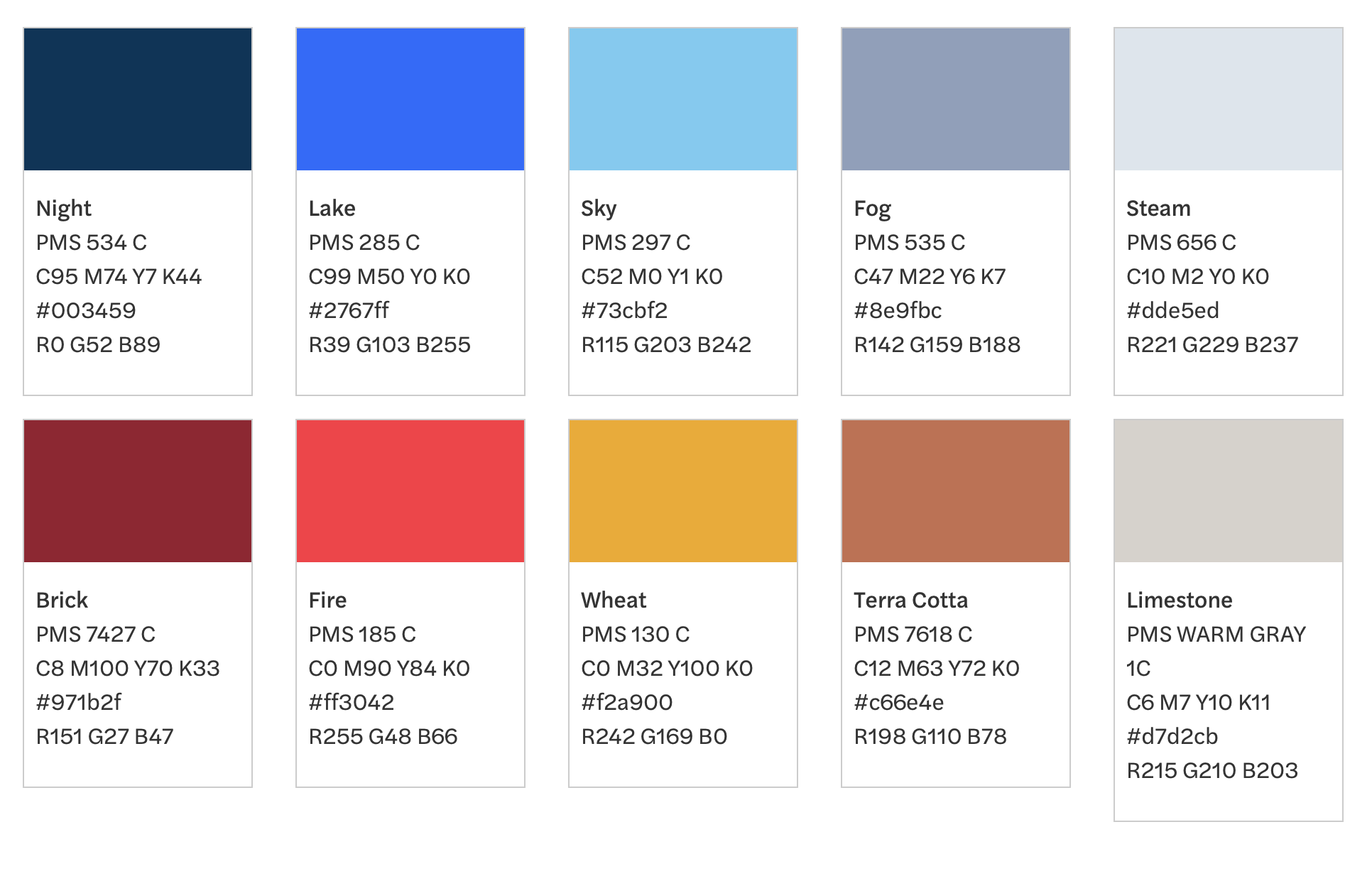